Tools > Options > Koina
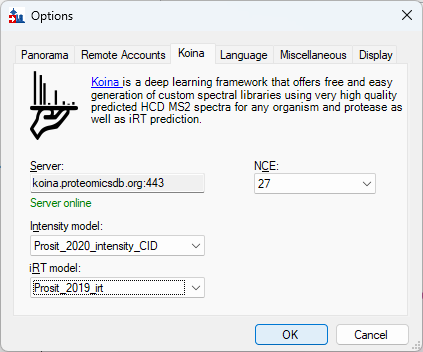 Settings > Peptide Settings > Library > Build
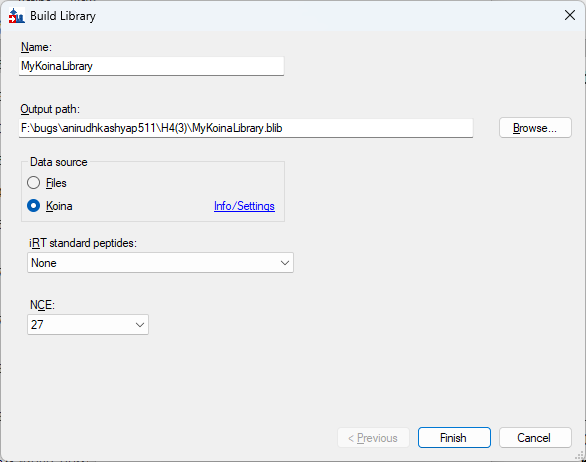